Data Interface Tutorial
Example:  Extract Customer Accounts data from a Database and load it into QuickBooks
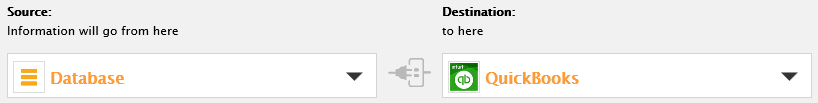 QuickBooks Database Info Server URL Steps
Obtain Company ID
Create App/Obtain App Token
Obtain OAuth credentials
3
1 – Obtain Company ID
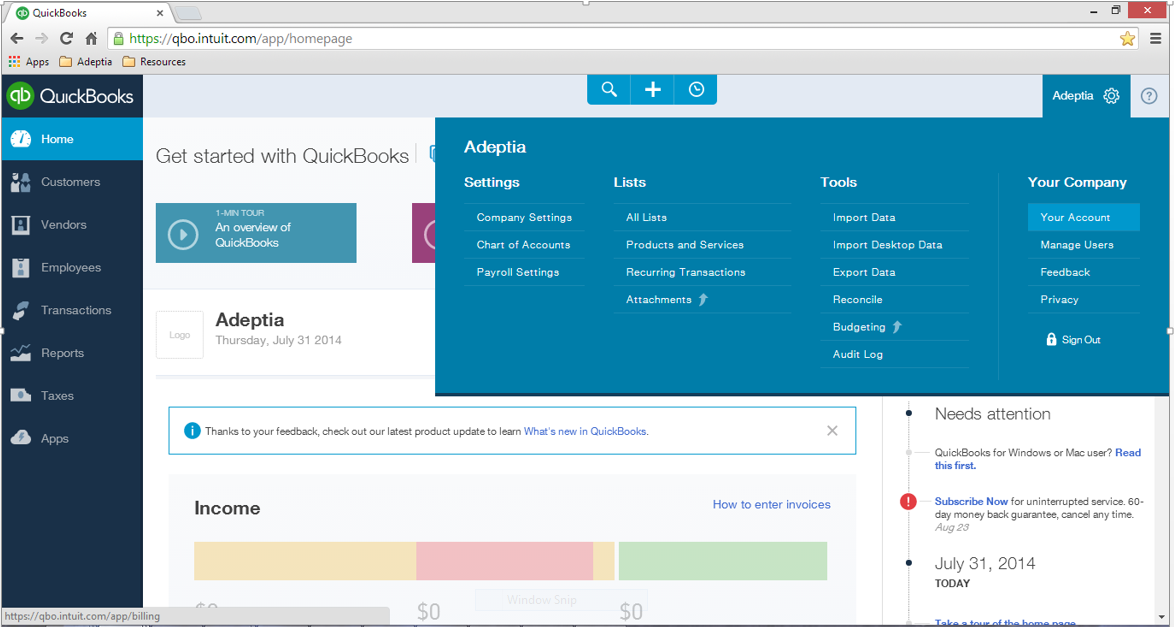 1
2
1 cont. – Obtain Company ID
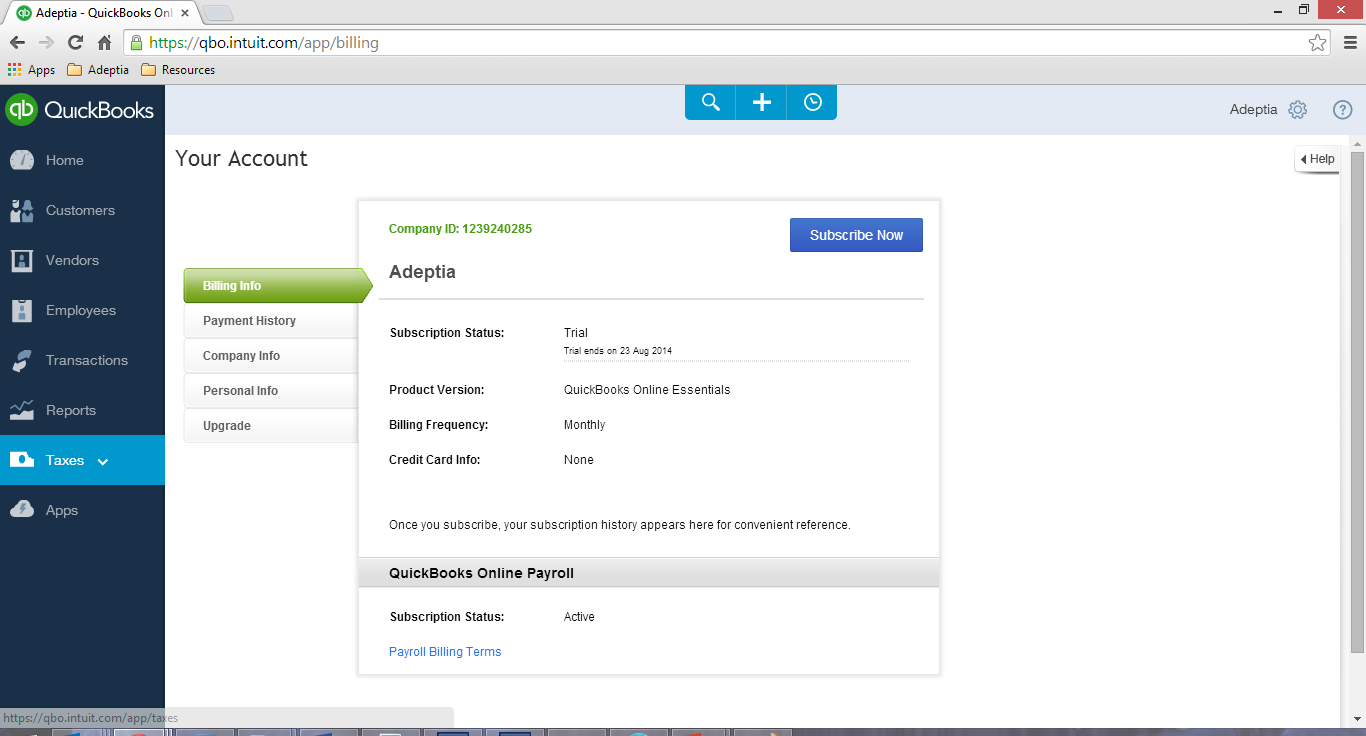 3
2 – Create App/Obtain App Token
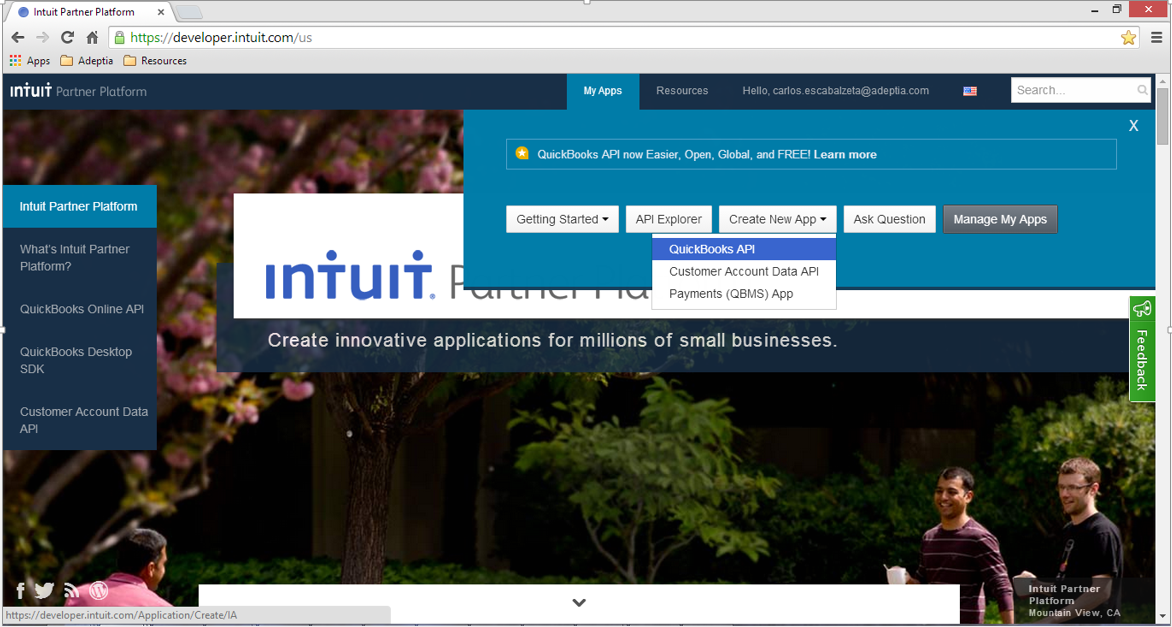 1
2
3
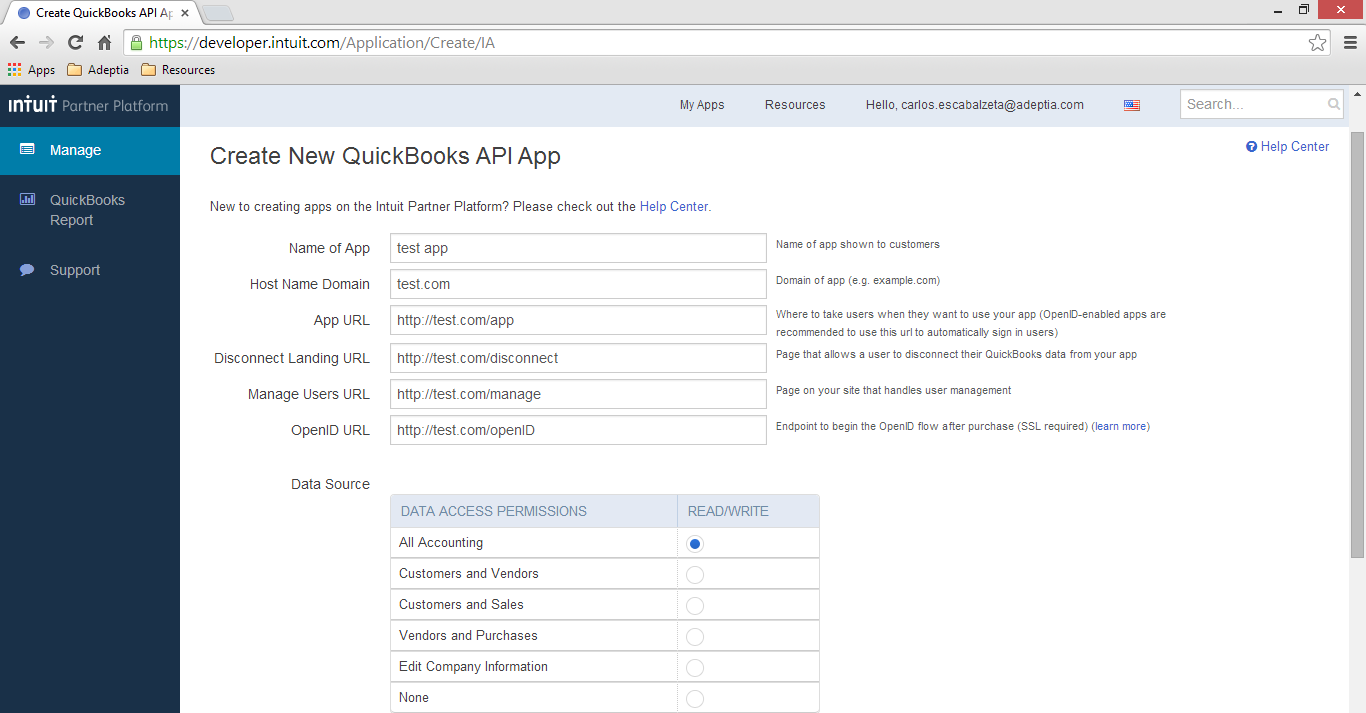 2 cont. – Create App/Obtain App Token
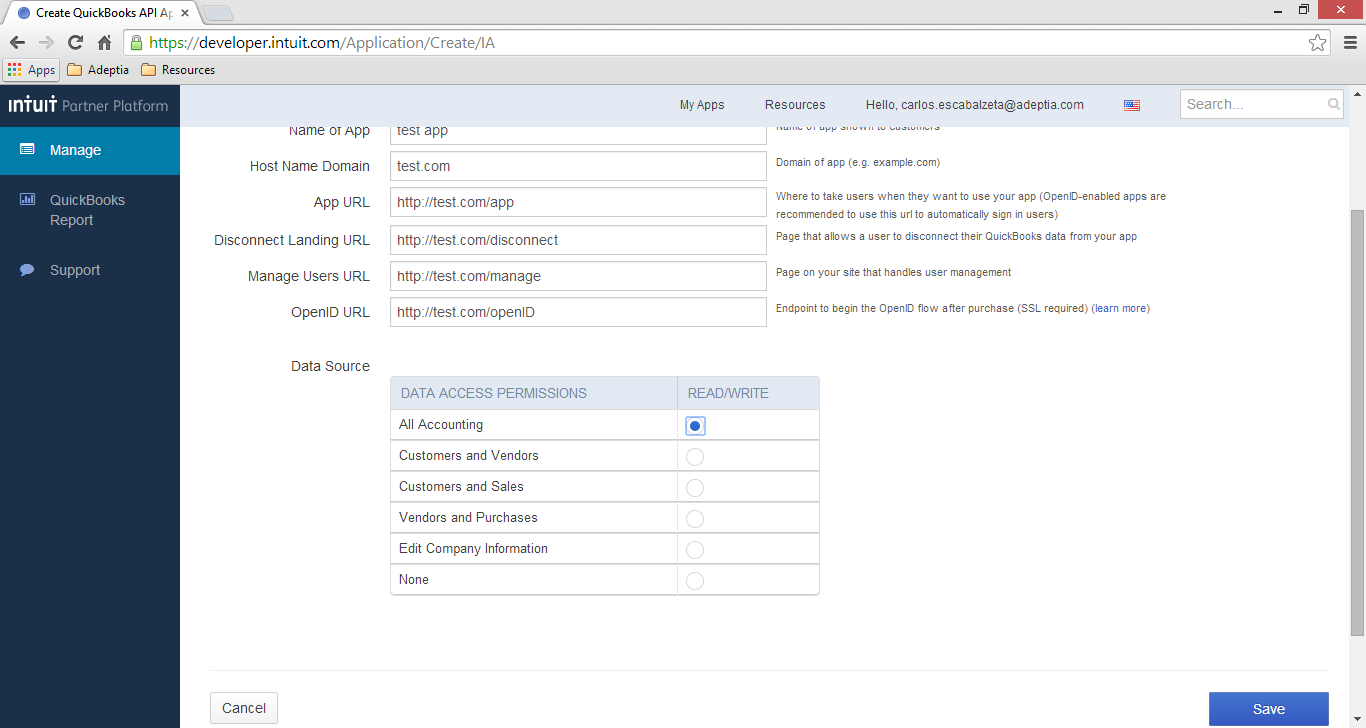 4
5
2 cont. – Create App/Obtain App Token
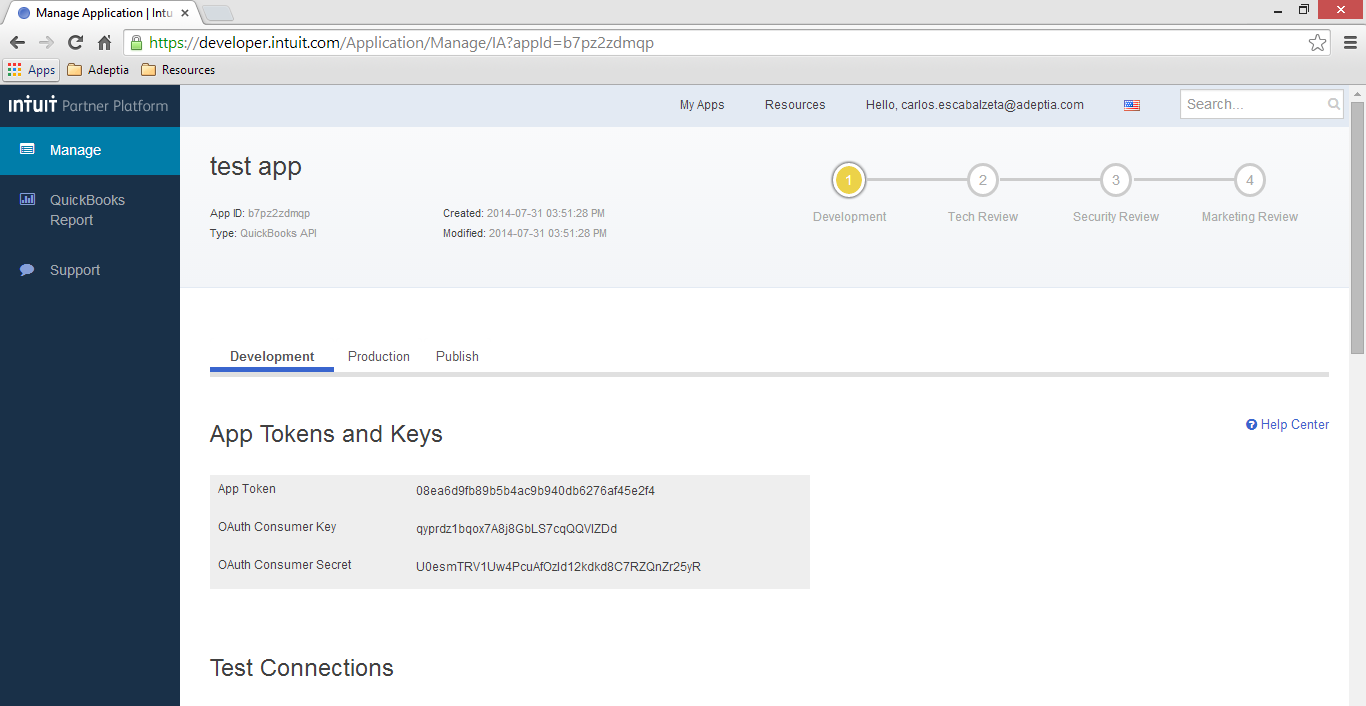 6
2 cont. – Create App/Obtain App Token
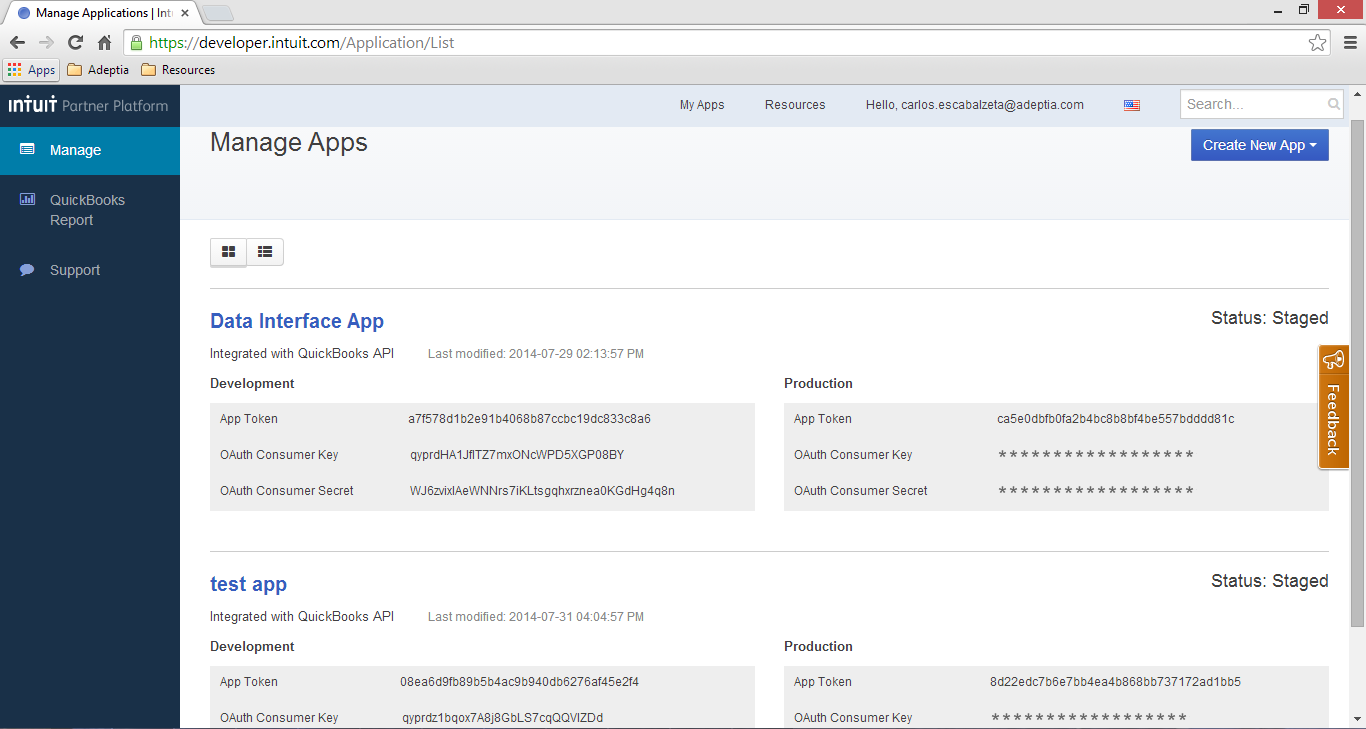 3 – Obtain OAuth credentials
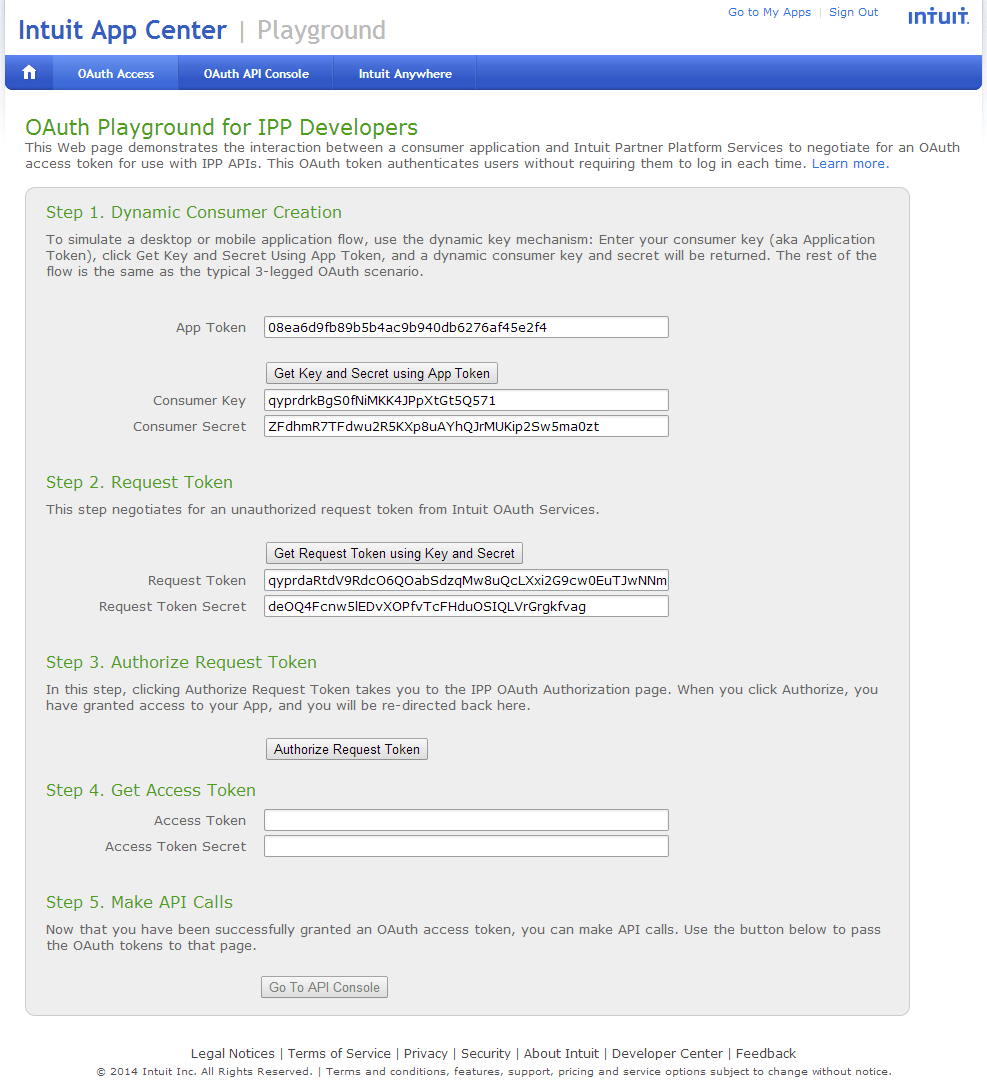 1
2
3
4
3 cont. – Obtain OAuth credentials
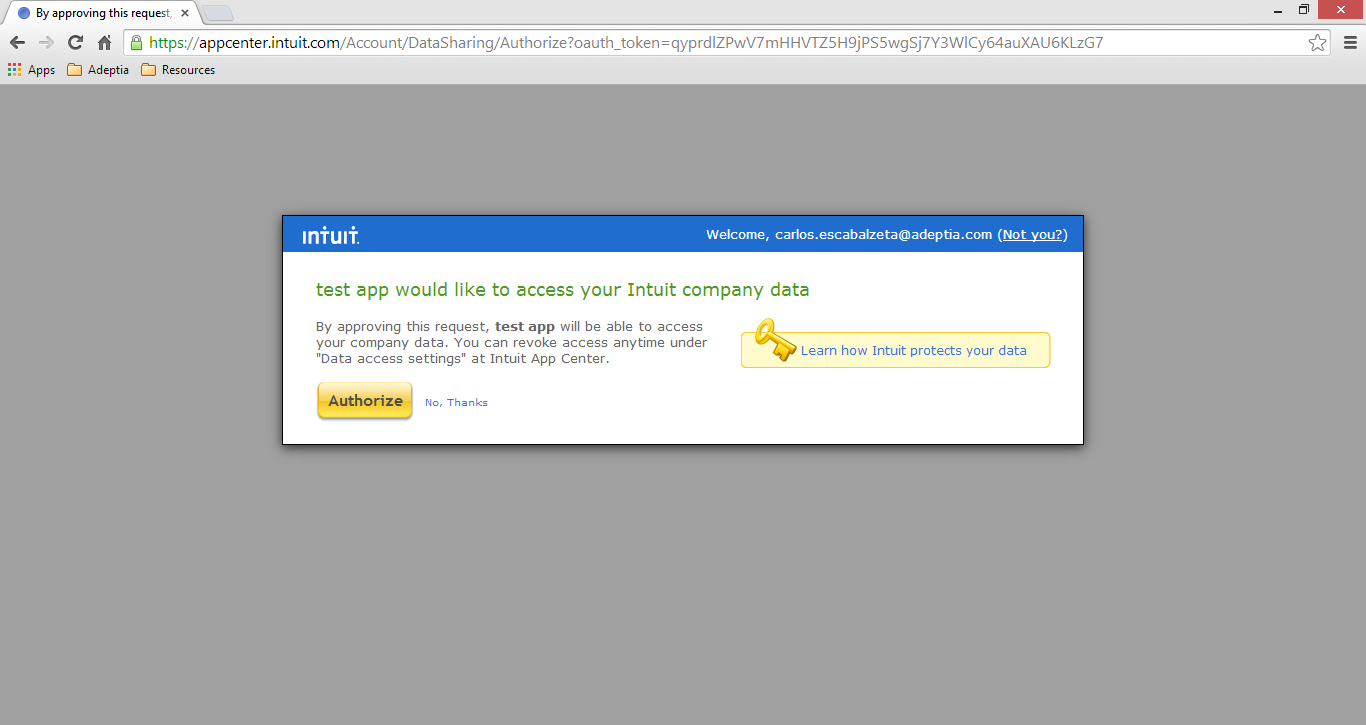 5
3 cont. – Obtain OAuth credentials
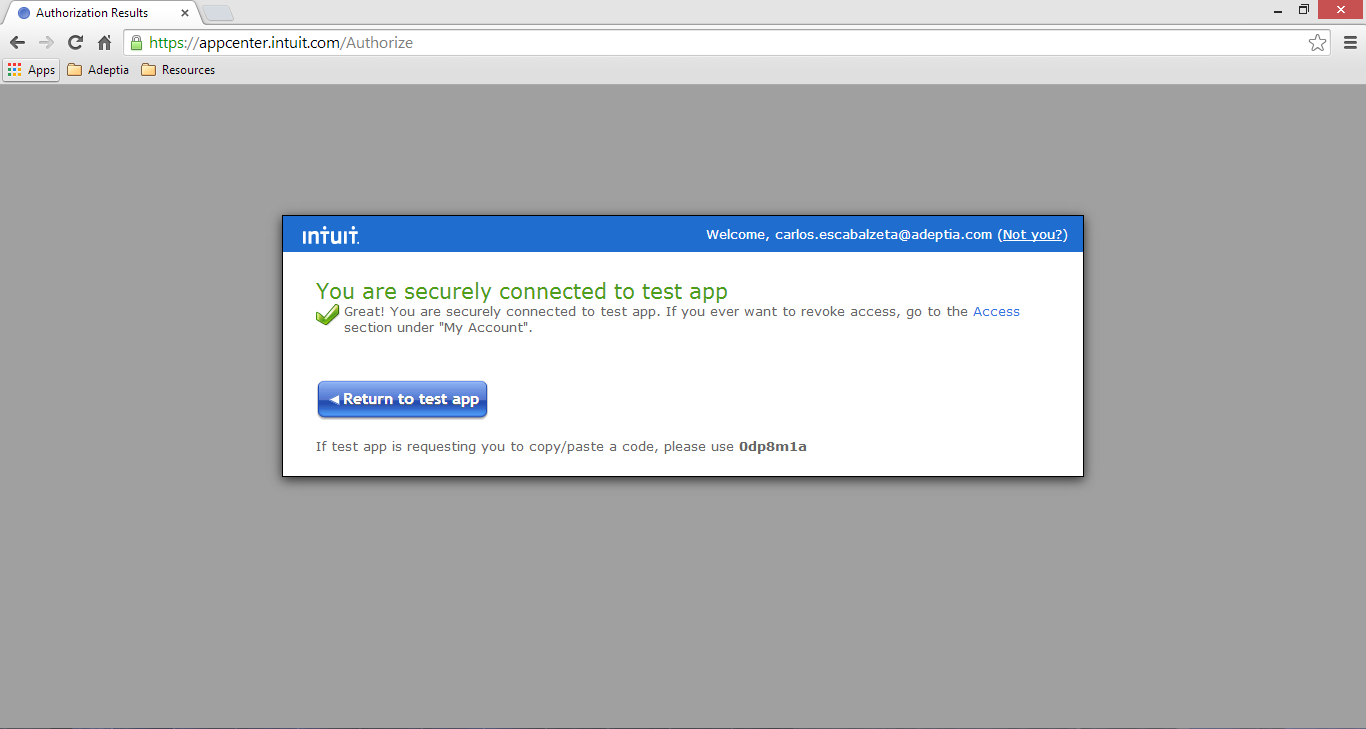 6
3 cont. – Obtain OAuth credentials
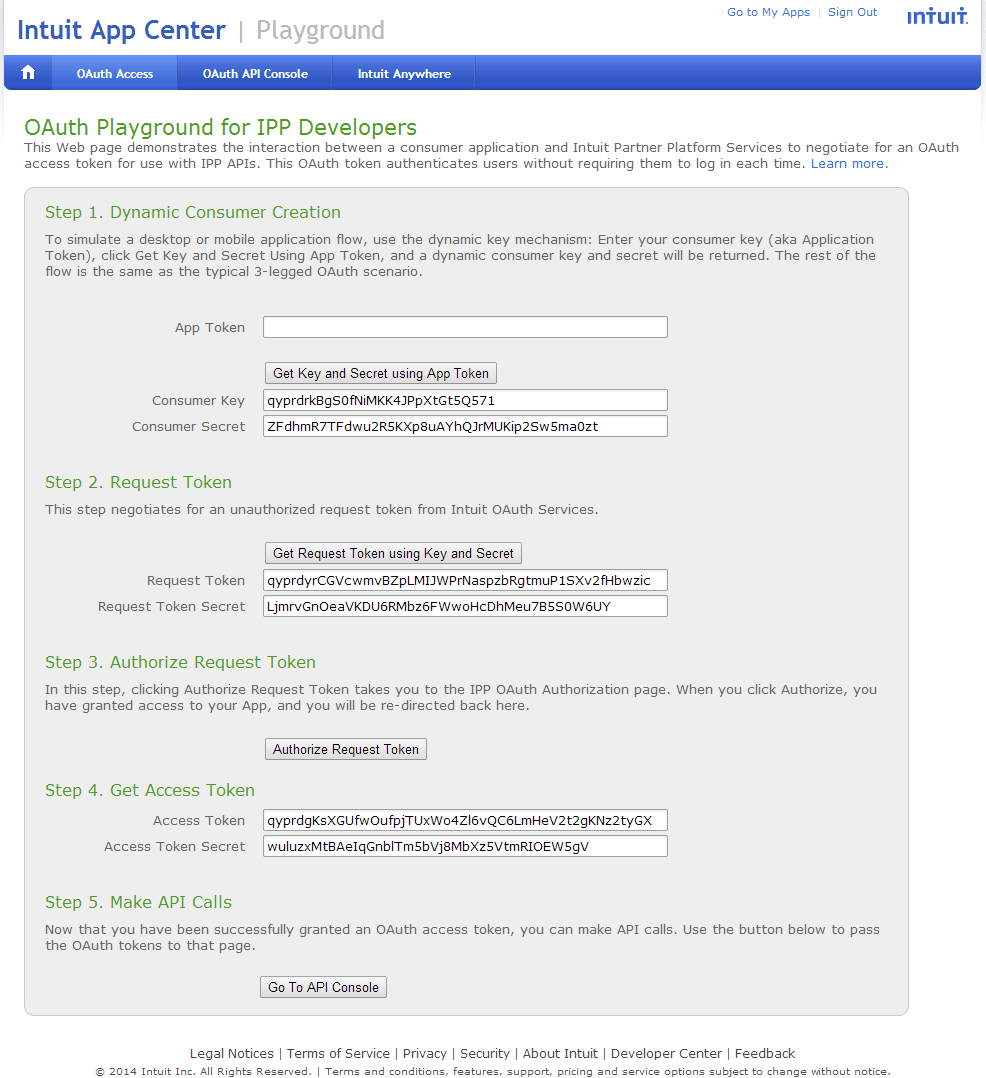 Adeptia’s Database Info Server URL should be all on one line such as below

jdbc:quickbooks:Schema=Online;Company Id=1239240285;OAuth Client Secret=ZFdhmR7TFdwu2R5KXp8uAYhQJrMUKip2Sw5ma0zt;OAuth Client ID=qyprdrkBgS0fNiMKK4JPpXtGt5Q571;OAuth Access Token=qyprdgKsXGUfwOufpjTUxWo4Zl6vQC6LmHeV2t2gKNz2tyGX;OAuth Access Token Secret=wuluzxMtBAeIqGnblTm5bVj8MbXz5VtmRIOEW5gV;
7
Here the Server URL is broken out so you can see what needs to be matched up from the Intuit App Center Playground to the appropriate Server URL fields:

jdbc:quickbooks:Schema=Online;Company Id=1239240285;

OAuth Client Secret=ZFdhmR7TFdwu2R5KXp8uAYhQJrMUKip2Sw5ma0zt;

OAuth Client ID=qyprdrkBgS0fNiMKK4JPpXtGt5Q571;

OAuth Access Token=qyprdgKsXGUfwOufpjTUxWo4Zl6vQC6LmHeV2t2gKNz2tyGX;

OAuth Access Token Secret=wuluzxMtBAeIqGnblTm5bVj8MbXz5VtmRIOEW5gV;
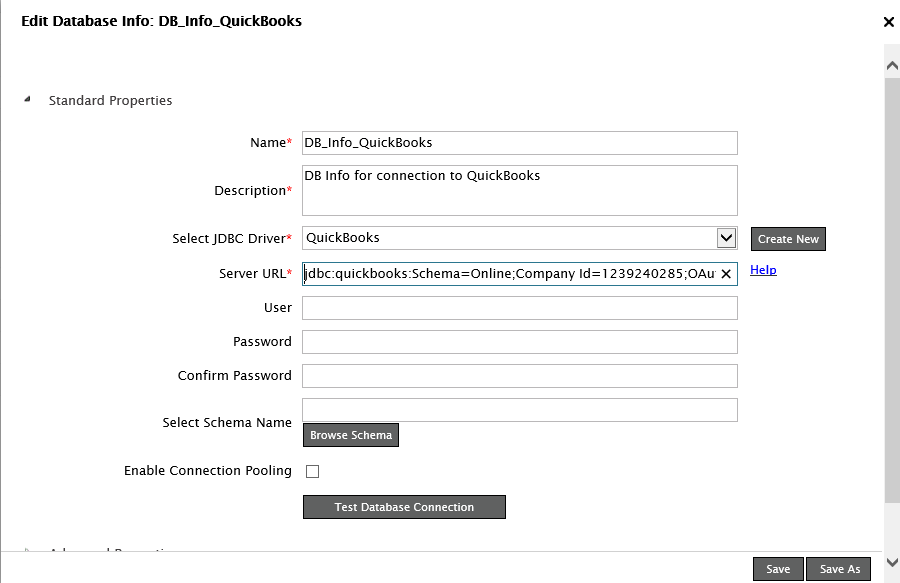 Thank You!

For additional information, please contact: support@adeptia.com
14